EXPECTATIONS FOR STUDENTS IN PRE-AP WORLD HISTORY, WORLD HISTORY AND BIBLE HISTORY
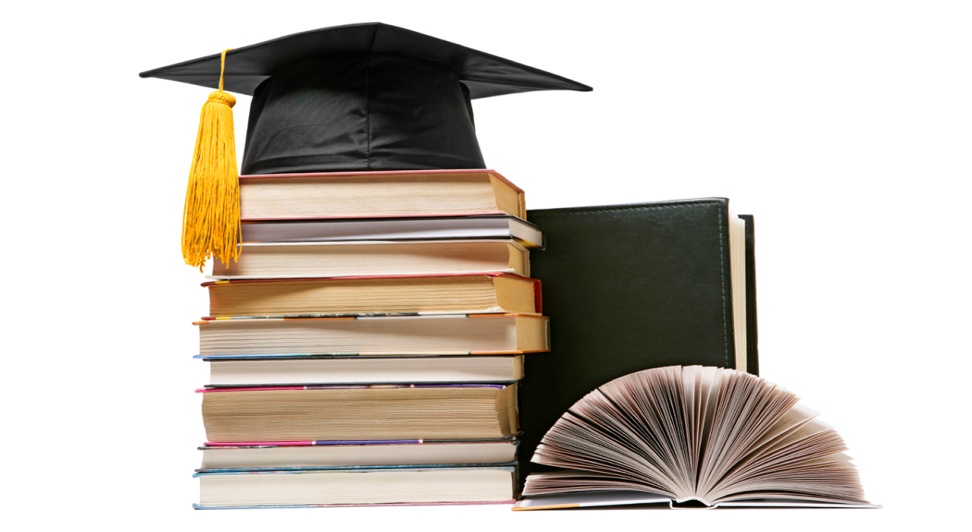 STUDENTS ARE EXPECTED TO:
Be on time and in the class when the bell rings.
Bring all appropriate materials; this includes:
Books
Paper
Pen or pencil
Homework
Have the right attitude about class.
Be courteous to all who enter the class room, whether it is a teacher, administrator, guest speaker or member of the community.
To have a fun time learning the information that is being given to the by the teacher.